St. Cloud State University
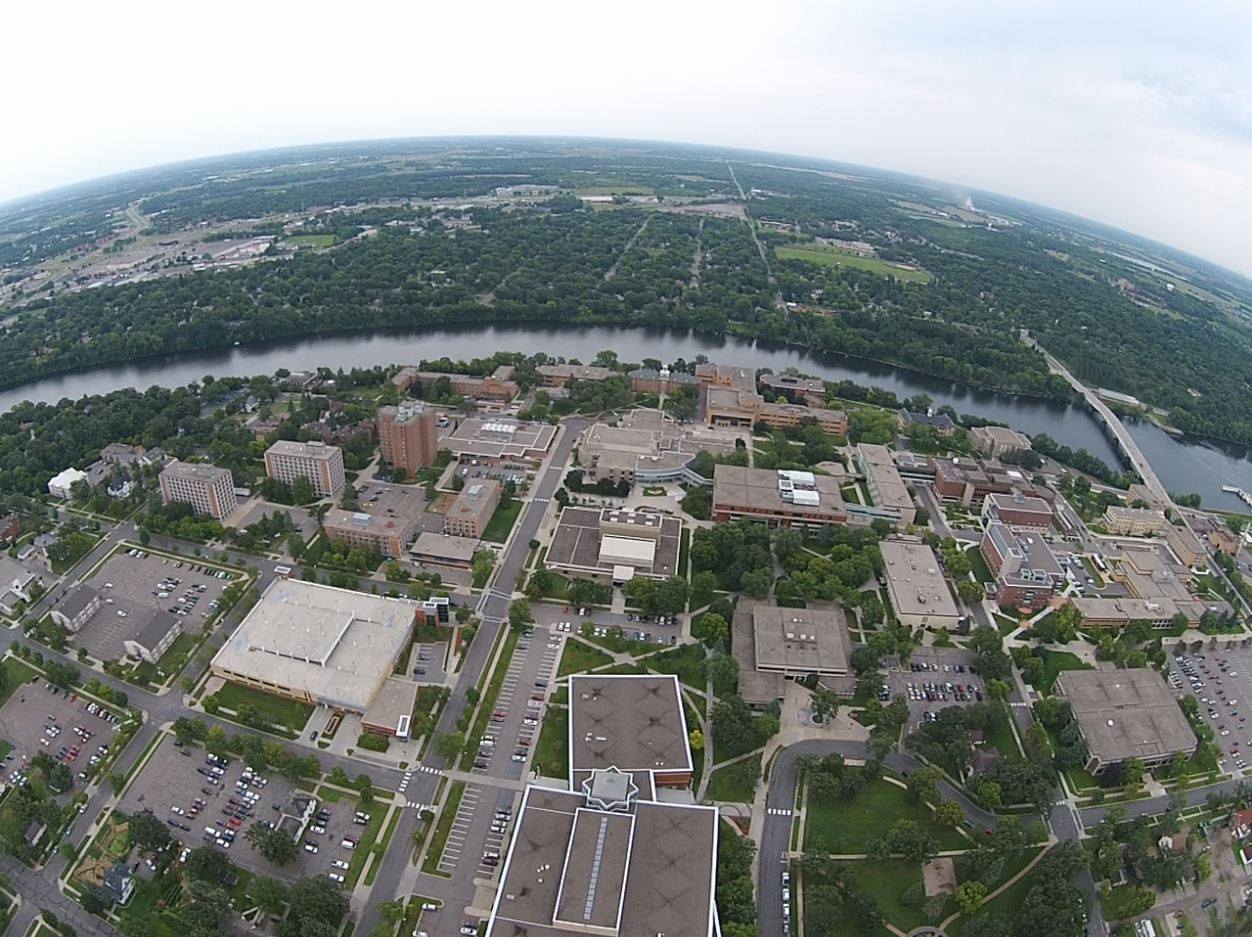 Charting the Future Campus Forum – March 30th, 2016
CTF Campus Forum Members
SCSU President Earl H. Potter
Provost and VP for Academic Affairs Ashish Vaidya
VP for Student Life and Development Wanda Overland
VP for Finance and Administration Tammy McGee 
VP for University Advancement Matt Andrew
Director of Human Resources Holly Schoenherr
SCSU Student Government: Summer Vogel, Mikaela Johnson, Randall Olson 
AFSCME: Laurie Luethmers, Erin McClure, Hanna Topp-Schefers
Faculty Association: Jo Flanders, Tom Hergert, Kristian Twombley
MAPE: Jen Foley, Craig Overboe, Chris Stanley 
MMA: (3 members)
MSUAASF: Tara Winchester, Michelle Schmitz, Mike Penrod
Campus-based CTF Work Plan Expectations
Initiative Updates:
Student Success Advisory Council:
 1.1.2:  Convene campus-based advising work group that researches advising best practices and develops specific recommendations for strengthening advising 
1.1.2:  Complete University Student Success Plan 
1.1.6:  Complete Evaluation of existing (online) resources and services to meet needs of future and current students 
3.1.1:  Continue to deploy financial literacy programs for students as well as family financial planning
meetings: 1/15/2016; 1/27/2016
[Speaker Notes: Updates:
Presented Advising models: 2 types: structural/application
Success Planning: 4 main focus areas: Financial, Academic, Engagement, Psy]
Scholarship Project Team
Team Members:
Jen Sell Matke
Marilyn Hart
Jennifer Howland
Kim Hiltner
Jodi Kuznia
Mike Uran 
Lori Lemm
Michelle Braun-Heurung
Matt Andrew
3.1.1 Scholarships
Scholarship Project Team formed; initial meeting and formation of sub-groups (data, strategic opportunities, student stories); discussion of sub-group results to date and identification of additional information needs. 
Ongoing work:
Development of a story narrative and infographics.
Develop specificity around strategic opportunities across campus.
Select stories for campaigns.
1.2.2 Technology Evaluation
Team: Campus Academic Technology Team
Work Plan:
Tech Fee student survey 
Tech Fee recommendation for investment
ECAR survey with System Office

Tech Fee Survey administered to Students.  Expected completion by 1 April.
Complete Educause technology survey.  Results available 7 April.
Work with System Office Staff to deliver ECAR survey to Faculty and students.  Expected completion 15 May
1.3.1 Diversity Plan
Identified:
Strategies
Tactics 
Key Performance Indicatorss.
Aligned with Student Success Plan
Academic
Financial
Wellness
Social Engagement
Student Success Advisory Team
Andrea Bryson (student)
Shawn Ellering (MMA)
Stephanie Fernando (Grad Student)
Mathew Ferrell (IFO)
Laura Finch (IF))
Jo Flanders (IFO)
Clint Forseth (MAPE)
Semya Hakim (IFO)
Tom Hergert (IFO)
Mark Jaede (IFO)
Sandra Johnson (IFO)
Adam Klepetar (Admin/co-chair)
Dan Macari (IFO)
Madeline McLeod (IFO)
Tracy Ore (IFO/co-chair)
Mary Ramacher (AFSCME)
Holly Schuck (ASF)
Amber Schultz (Admin/co-chair)
Benjamin Uecker (Student/co-chair)
Robert Weisman (IFO)
Vicky Williams (Admin)
Tara Winchester (ASF)
Angie Witte (ASF)
1.1.2: Advising
Researching 2 components of Advising:
Advising Structures
Centralized/Decentralize/Hybrid
Advising Philosophies/Approaches
Strategic Goal: Excellent Advising for all students that is proactive, appreciate and intrusive.

Two pilots being developed for Fall 2016
Professional Advising in SOPA
Pilot department ECE in COSE
Enhanced early partnership with Career Services focused on integration of Career and Academic Advising.
Academic
Financial
Engagement
Holistic
Student
Support
Wellness
1.1.2 Student Success Plan
1.1.2: Complete University Student Success Plan
Focus in 4 student areas:
Academics
Preparation, course scheduling, FYS, near peer mentoring, 
Financial barriers
Financial Literacy, Discretionary Aid, Resource Center for Economically Struggling Students
Engagement
Wellness
AASCU Re-Imaging the First Year project
Faculty
Students
Curriculum
Institutional Intentionality
[Speaker Notes: Strategy:
Excellent proactive, appreciative and intrusive advising for all students.

Faculty:
Advising Center development on advising

Students:
Direct declare

Curriculum:
FYS

Institutional Intentionality:
Professional Advising]
Student Success plan example
Strategy:
Excellent Advising for all students that is proactive, appreciative and intrusive.

Faculty:
Advising Center development on advising

Students:
Direct declare

Curriculum:
FYS

Institutional Intentionality:
Professional Advising
1.1.6: Complete Evaluation of Existing Resources
Complied list of key student resources.
Created new website combining Accounts receivable, Financial Aid and Records and Registration.
Met to discuss using mnscu.edu online support team.
Added Prep Talk for online admissions appointments. 
Ongoing engagement of student success CRM (i.e. Mapworks, Cevitus, Starfish, Oracle, EAB).
3.1.1 Financial Literacy
GradReady, a web based financial literacy package, has been rolled out to campus. 
Will use at A&R and Orientation
Integration into First Year Seminar pilot
The Center for Economic Education is hosting “Personal Finance 101” sessions each Wednesday in April.
Email reminder each February to all returning student to complete the FAFSA.
System Level Reporting
First Quarterly Report:
http://www.chartingthefuturemnscu.com/2016/01/charting-the-future-first-quarterly-report-completed/

http://www.stcloudstate.edu/president/workplans.aspx
CTF Campus Forum Dates
CTF Forum 5:  May 4, 2016:  3:30-4:30 p.m., Atwood Alumni Room
Next Steps
Next Quarterly report Due Friday
System Level Updates
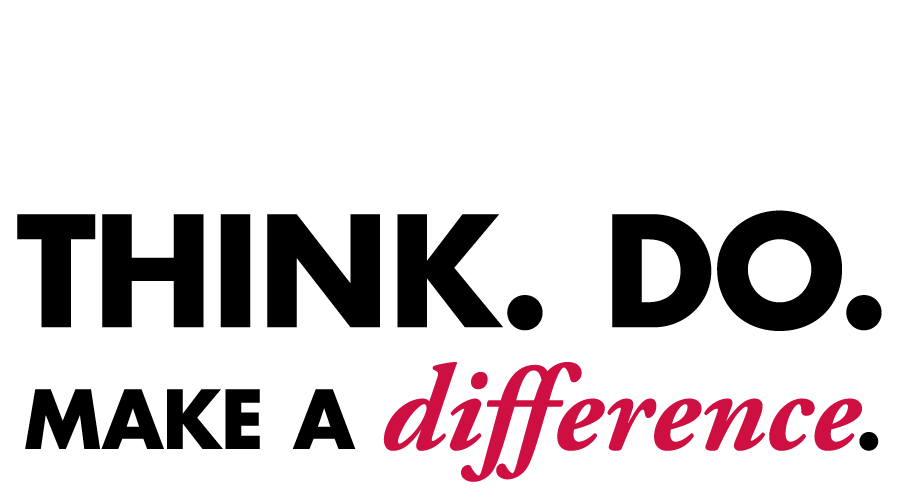